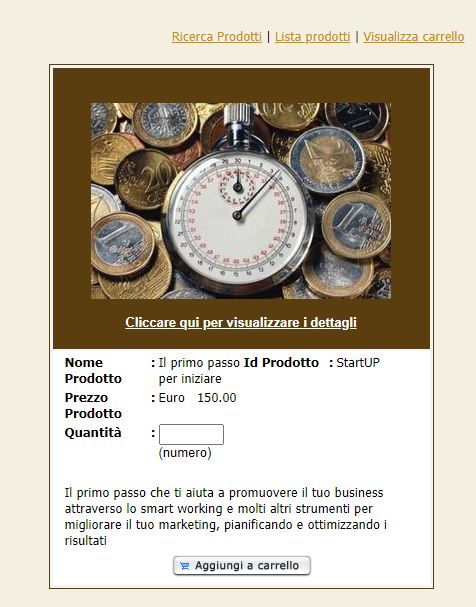 Per ordinare il materiale START UP, la prima cosa da fare è quella di inserire la quantità  “1” nello spazio richiesto e poi cliccare il tasto “AGGIUNGI A CARRELLO”
Dopo aver cliccato su “AGGIUNGI A CARRELLO” nella parte inferiore della figura, per continuare devi cliccare su “VISUALIZZA CARRELLO” nella parte in alto a destra della figura
Si aprirà questa schermata che ti informerà sull’acquisto. Se si desidera procedere con l’acquisto si dovrà cliccare su “PAGA ORA”, altrimenti se vogliamo annullare l’ordine dobbiamo  cliccare su “SVUOTA CARRELLO”
A questo punto si aprirà la schermata per inserire i dati. All’”indirizzo 2” si inserisce il nome della persona che ci ha contattato e ci ha fatto da promotore e possibilmente inseriamo anche il suo codice “Compra Gratisss…” Se vogliamo che il materiale venga spedito allo stesso indirizzo spuntiamo la casella come sopra, altrimenti compiliamo i campi richiesti
Come si vede in questa diapositiva la spedizione deve essere mandata in “Viale Vicenza “ e perciò non è stato spuntato il riquadro sopra.  Una volta completati i dati per la spedizione  basta cliccare su “INVIA” e poi seguire le istruzioni per il pagamento